Министерство науки и высшего образования РФ
Сибирский федеральный университет
Институт экономики, государственного управления и финансов
ВЫПУСКНАЯ РАБОТА
 
«Профессиональное самоопределение обучающихся  
в условиях образовательного кластера 
«Школа – ВУЗ – Предприятие»
Выполнила: Мария Сергеевна 
Киселева, директор 
МАОУ «Школа №3»
г. Ачинск
Руководитель: Наталья Григорьевна Макуха, старший преподаватель ИЭГУиФ СФУ
1
Актуальность темы выпускной работы
1
Необходимость педагогического сопровождения процесса профессионального самоопределения школьников

Недостаточно полноценная преемственность процесса и контроль перехода контингента между этапами «школа-ВУЗ - предприятие»

Присутствие пассивной позиции СПО/ВУЗ в профориентационной работе

Общеобразовательные учреждения не могут предоставить достаточные условия для эффективной организации профессионального самоопределения школьников
2
3
4
2
Постановка задачи
Управленческая проблема: 
реализуемые профориентационные мероприятия не приводят к осознанному выбору профессии учащимися школ
Цель исследования:
выявить роль образовательного кластера «школа – ВУЗ – предприятие» в профессиональном самоопределении обучающихся
Объект исследования:
процесс формирования профессионального самоопределения у обучающихся в условиях образовательного кластера «школа – вуз - предприятие»
Предмет исследования:
образовательный кластер «школа – вуз – предприятие» как средство формирования профессионального самоопределения обучающихся»
3
Постановка задачи
Гипотеза исследования: формирование профессионального самоопределения обучающихся в условиях образовательного кластера «Школа – ВУЗ – Предприятие» будет более эффективным, если:

 выявлены и обоснованы сущность и содержание формирования профессионального самоопределения обучающихся в условиях образовательного кластера;

- обоснована и внедрена в образовательный процесс модель формирования профессионального самоопределения обучающихся в условиях образовательного	кластера.
4
Постановка задачи
Задачи:
изучить литературу по теме исследования;

охарактеризовать способы формирования профессионального самоопределения у обучающихся в условиях образовательного кластера «школа – вуз - предприятие»;

описать сущность, структуру, функции образовательного кластера «школа-вуз-предприятие»;

проанализировать условия формирования профессионального самоопределения обучающихся в городе Ачинске; 

разработать модель образовательного кластера «Школа –ВУЗ – Предприятие».
5
Профессиональное самоопределение
интегративное понятие, основанное на личностном отношении обучающегося к будущей профессии, успешная реализация которого возможна только при высоком уровне знаний и мотивации и формируемое на всех этапах жизни человека


процесс решения задач социально-личностной значимости (обучение опирается на личностные интересы и мотивы, учитывая социальный заказ данного времени), процесс принятия решений относительно выбора будущей профессии, решения состояться в выбранном направлении; формирование образа, стиля жизни, в котором будут преобладать интересы и мотивы, направленные на становление личности в профессии.
6
Этапы профессионального самоопределения
4 этап
Дифференциация и корректирование  профессиональной направленности обучающихся
3 этап
Практическая подготовка к выбору и получению профессии
2 этап
Профессиональное убеждение
1 этап
Профессиональное просвещение
7
Образовательный кластер
объединение разного уровня образовательных учреждений и других, связанных с деятельностью их структур, действие которых направлено на реализацию генеральной цели, состоящей в формировании профессионального самоопределения в условиях непрерывной всесторонней профессиональной подготовки обучающихся
8
Динамика основных показателей
9
Динамика основных показателей
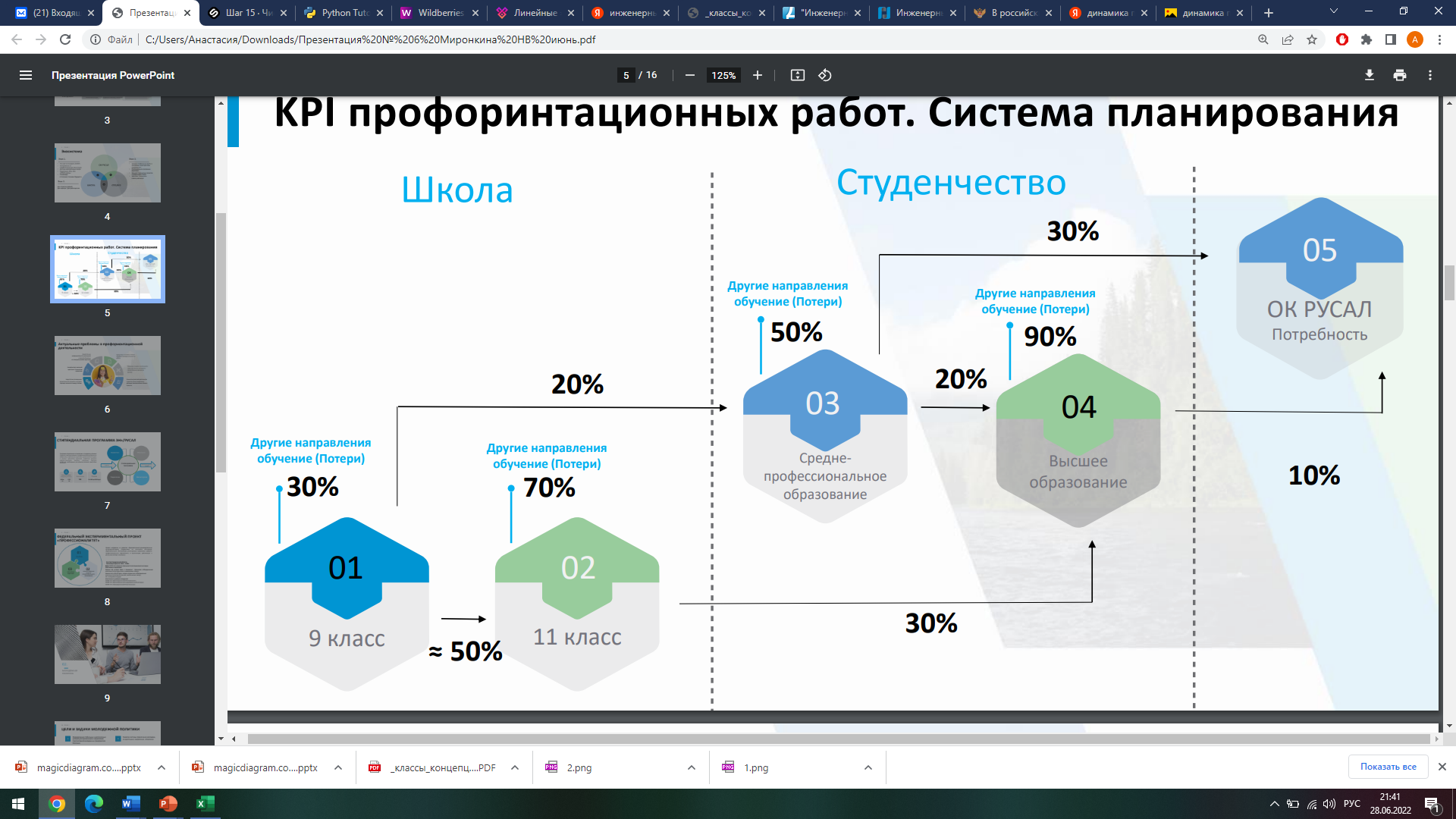 10
Анализ условий формирования профессионального самоопределения обучающихся в городе Ачинске
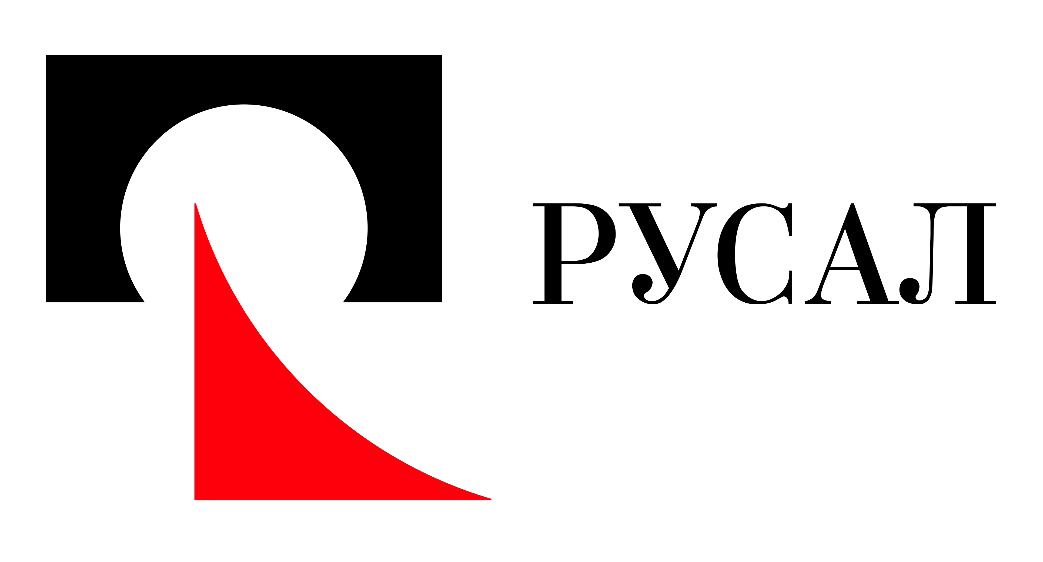 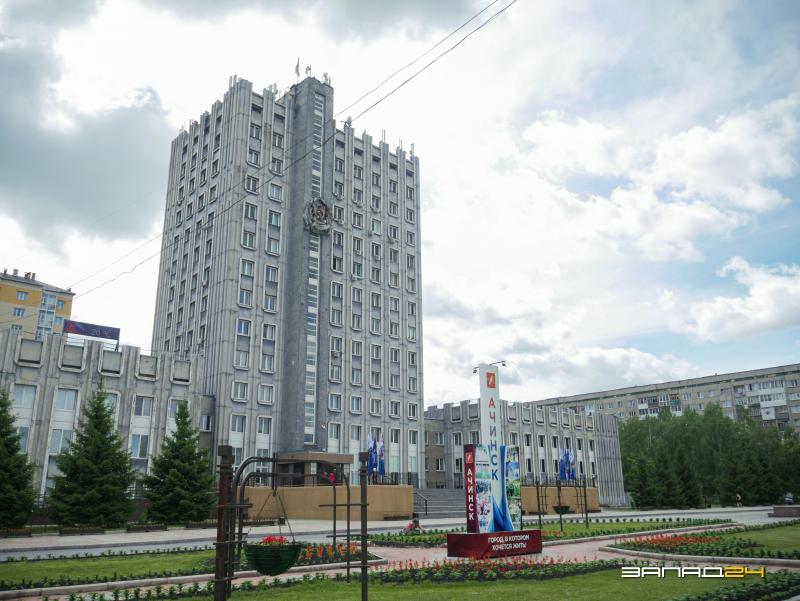 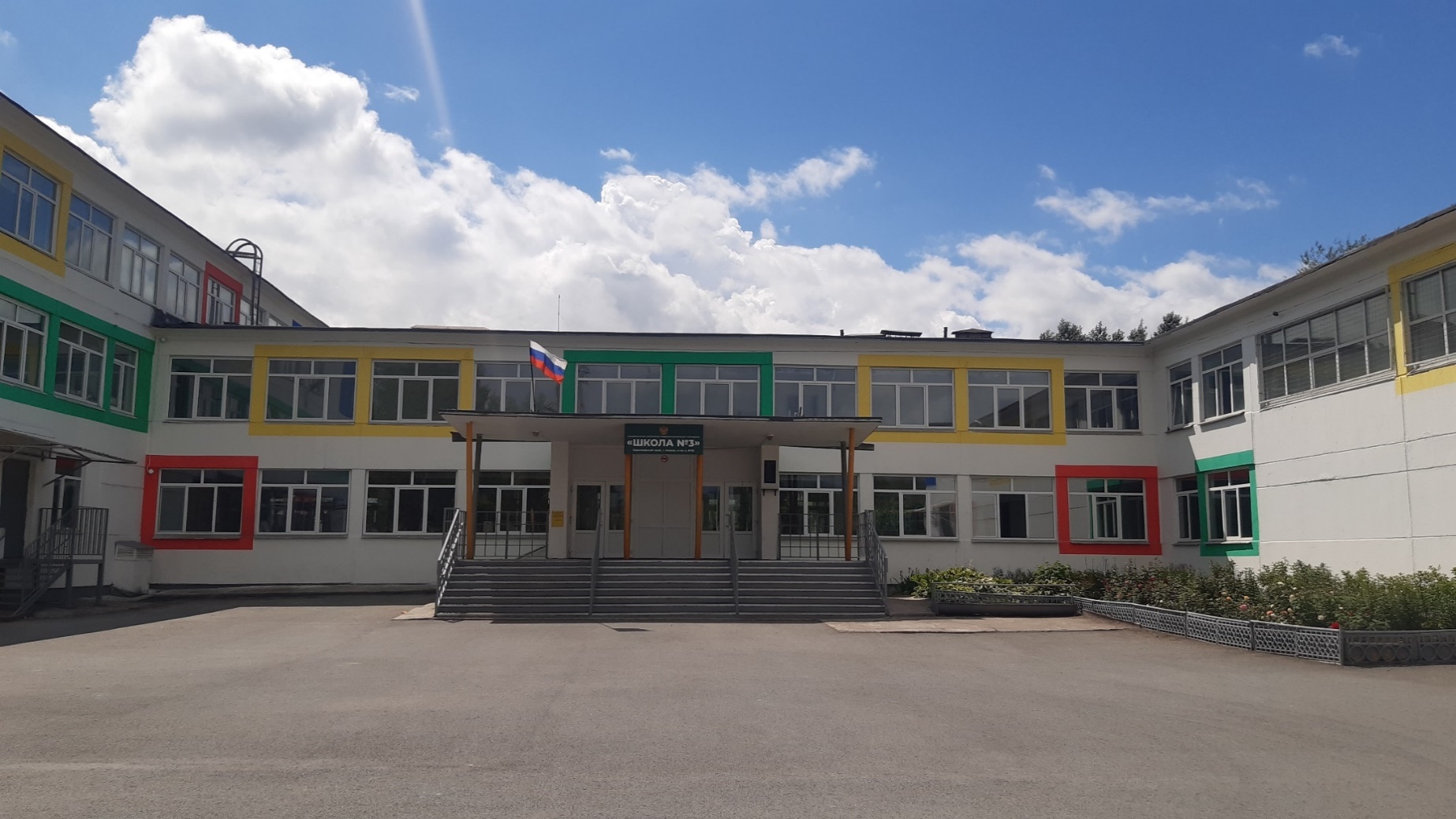 11
Образовательный процесс старшей школы
Внеурочная деятельность
Дополнительное образование
Школа №3
Образовательный кампус естественно-технологической направленности
Модель образовательного кластера «школа-вуз-предприятие»
Экскурсии
Профессиональное просвещение
Тематические встречи
Родители
Мастерские
Профессиональное убеждение
СПО
Тренинги
Профориентационные проекты
ВУЗ
Образовательные модули
Профессиональная подготовка к выбору и получению профессии
Интерактивные занятия
Предприятие
Выездные школы
Участие в олимпиадах, конкурсах по профориентации
Профориентационные пробы
Дифференциация и корректирование профессиональной направленности учащихся
профессиональная олимпиада для школьников
 «Дорога к мастерству» - 2022
12
Образовательный кампус естественно – технологического направления
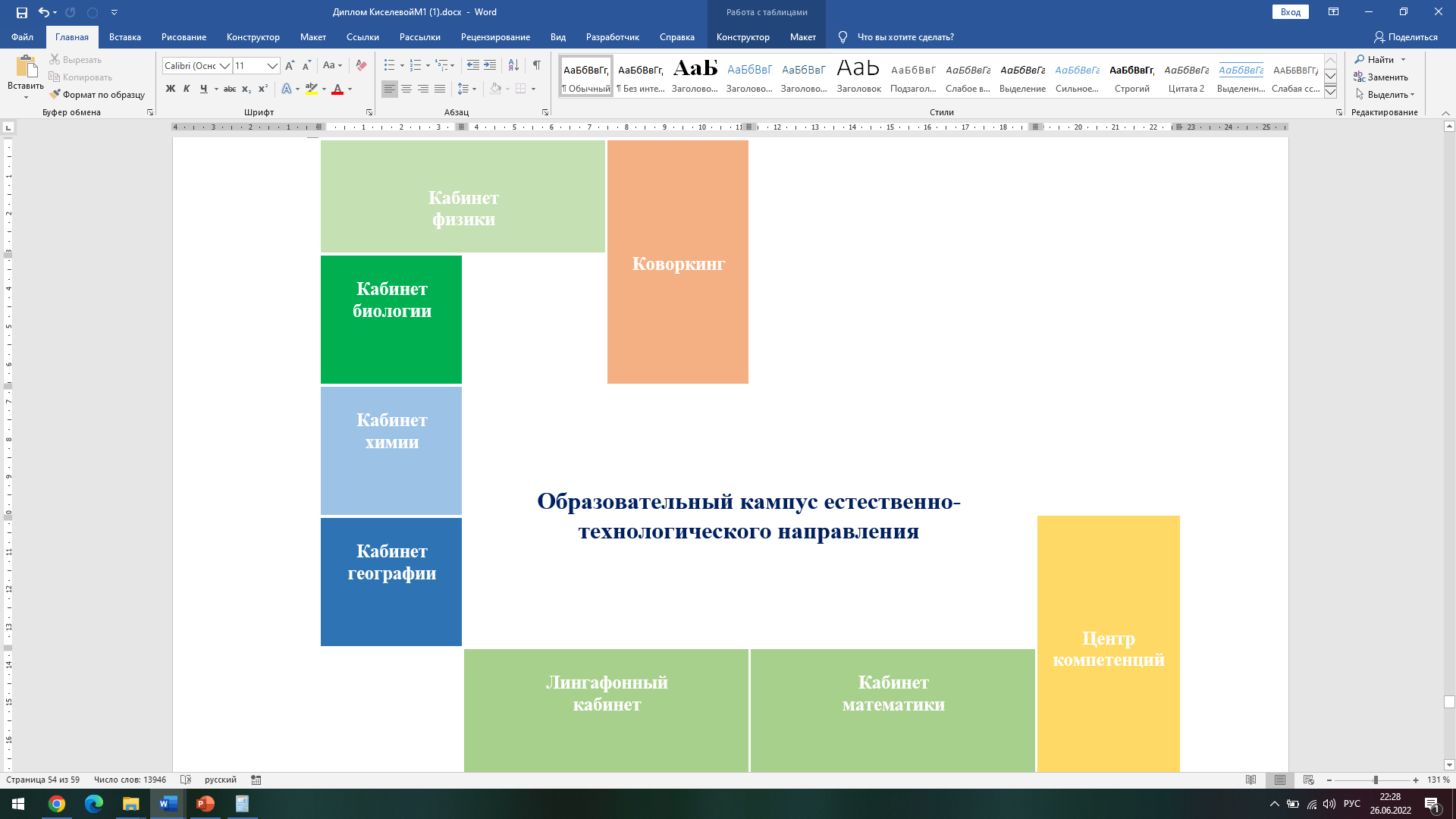 13
Модель образовательного кластера «школа-вуз-предприятие
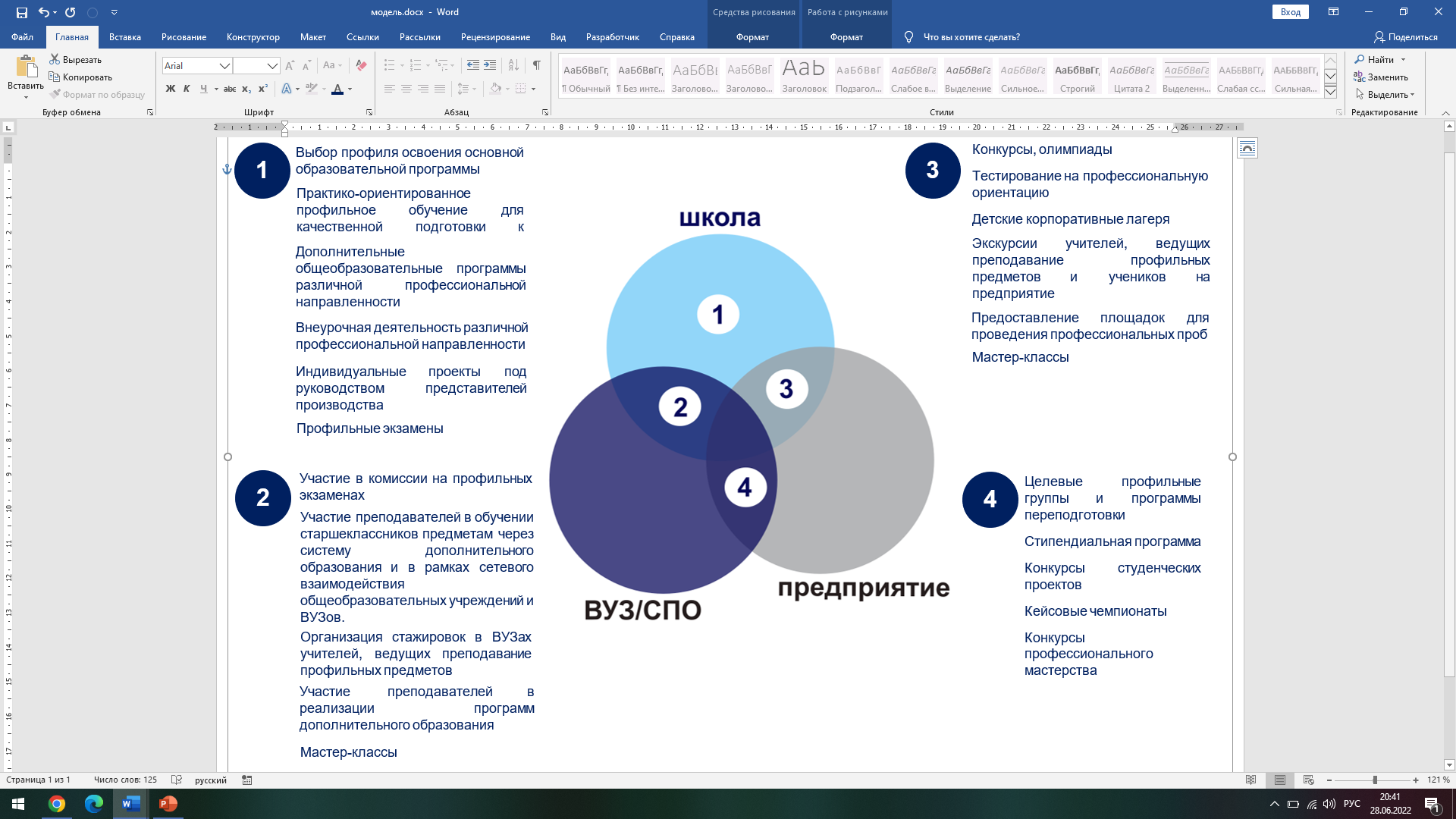 14
Заключение
Изучена литература по проблеме формирования профессионального самоопределения обучающихся 

Выделены способы формирования профессионального самоопределения у обучающихся

Выявлены возможности формирования профессионального самоопределения в условиях образовательного кластера «школа – вуз - предприятие»

Проанализированы условия формирования профессионального самоопределения обучающихся в городе Ачинске

Разработана модель образовательного кластера «Школа –ВУЗ/СПО – Предприятие»
15
Спасибо за внимание!
16